Welcome to my farm!
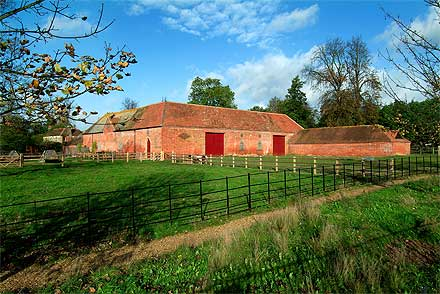 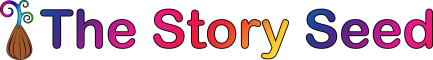 www.TheStorySeed.com
[Speaker Notes: http://www3.hants.gov.uk/countryside/staunton/ornamental-farm.htm]
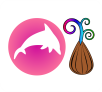 Dear Boys and Girls
Welcome to my farm!
Do you know which animals I have on my farm?  Let’s meet some.  Listen to the sounds and see if you can guess which animals you can hear.
Love from
Farmer Dan
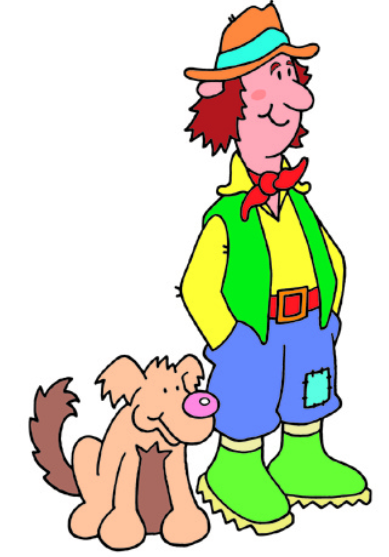 [Speaker Notes: www.clker.com/clipart-4337.html]
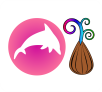 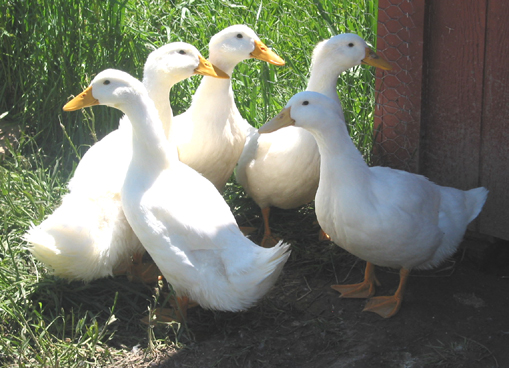 [Speaker Notes: http://www.taospaint.com/FarmLife/Ducks.html]
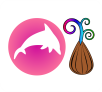 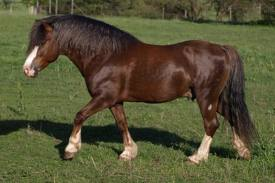 [Speaker Notes: http://horse-stables.findthebest.com/l/6930/Orear-Welsh-Pony-Farm]
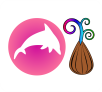 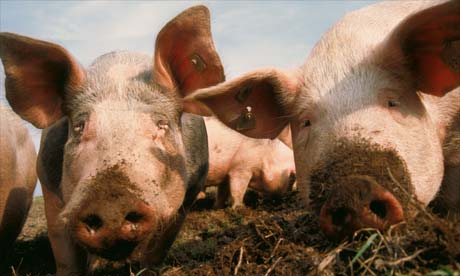 [Speaker Notes: http://www.guardian.co.uk/travel/2008/jul/20/familyholidays.green]
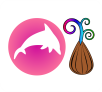 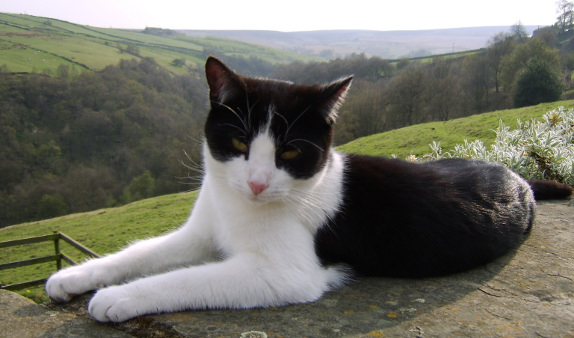 [Speaker Notes: http://www.bottomsfarm.co.uk/escape-to-bottoms-farm/]
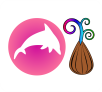 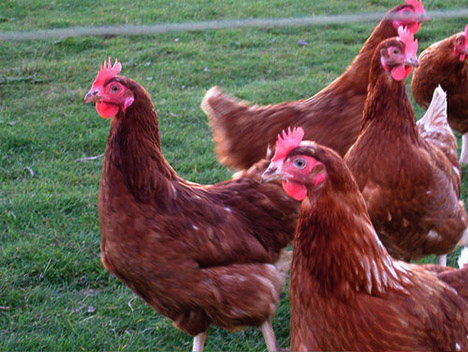 [Speaker Notes: http://www.treehugger.com/renewable-energy/chinaatms-first-chicken-waste-biogas-plant-turns-manure-into-electricity-and-heat.html]
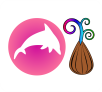 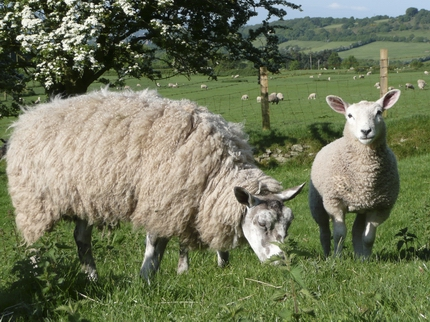 [Speaker Notes: http://www.hfstorage.co.uk/abouthillfarm.php]
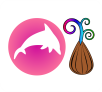 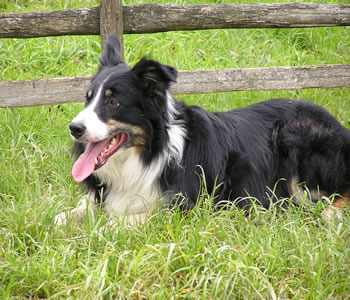 [Speaker Notes: http://www.coam.org.uk/ASAnimals/Animals.html]
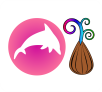 What other sounds might you hear on a farm?
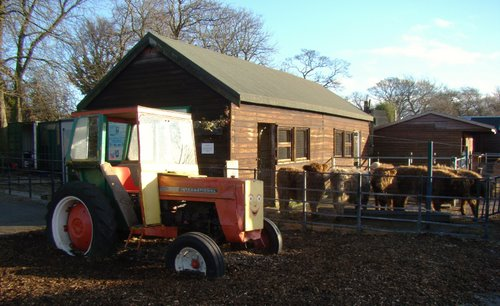 [Speaker Notes: http://www.panoramio.com/photo/29615875]